جامعة ديالى / كلية الهندسة
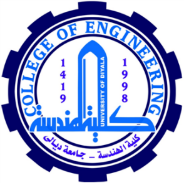 قسم الهندسة الإلكترونية
8085 Microprocessor
Lecture 6
المدرس إياد قيس عبد الكريم
2018
جامعة ديالى / كلية الهندسة
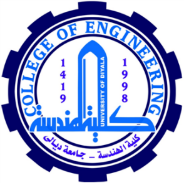 قسم الهندسة الإلكترونية
8085 Instruction Set
The 8085 microprocessor instruction set has 74 operation codes that result in 246 instructions. It's strongly advised not to attempt to read all these instructions at one time. However, you should be able to grasp an overview of the set by examining; frequently used instructions listed below.
The following notations are used in the description of the instructions.
R = 8085 8-bit register.              (A, B, C, D, E, H, L)
M = Memory register (location).
Rs = Register source.                 (A, B, C, D, E, H, L)
Rd = Register destination.         (BC, DE, HL, SP)
Rp = Register pair.
( ) = Contents of
2018
جامعة ديالى / كلية الهندسة
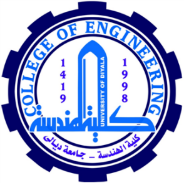 قسم الهندسة الإلكترونية
8085 Instruction Set
Data Transfer operations Instructions.
Arithmetic operations Instructions.
Logical operations Instruction.
Register pair instruction.
Jump operations Instruction.
6. Others.
2018
جامعة ديالى / كلية الهندسة
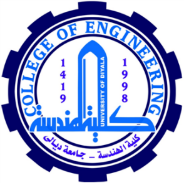 قسم الهندسة الإلكترونية
Data Transfer operations Instructions
MOV
MVI
OUT
IN
LDA
LDI
Others
2018
جامعة ديالى / كلية الهندسة
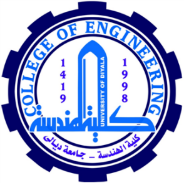 قسم الهندسة الإلكترونية
Arithmetic operations Instructions
ADD	
ADI
ADC
INC
SUB
SUI
DCR
Other
2018
جامعة ديالى / كلية الهندسة
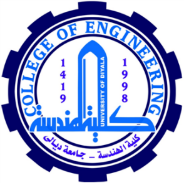 قسم الهندسة الإلكترونية
Logical operations Instructions
ANA
ANI
ORA
ORI
XOR
RLC
RRA
RLC
RAC
2018
جامعة ديالى / كلية الهندسة
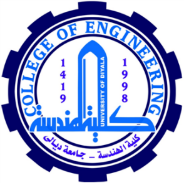 قسم الهندسة الإلكترونية
Register Pair Instructions
LHLD
SHLD
XGHG
STAX
PUSH
Others
2018
جامعة ديالى / كلية الهندسة
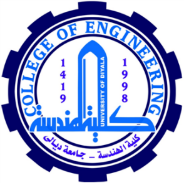 قسم الهندسة الإلكترونية
Branch operations Instructions
Jump instructions.
JC, JNC, JZ, JNZ, JPE, JPO, JP, JM,
JUMP
2. Call and Return instructions.
3. Restart instructions
2018
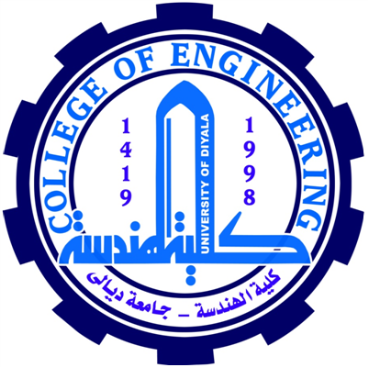 شكراً لإصغائكم ...
أسئلة ؟
2018